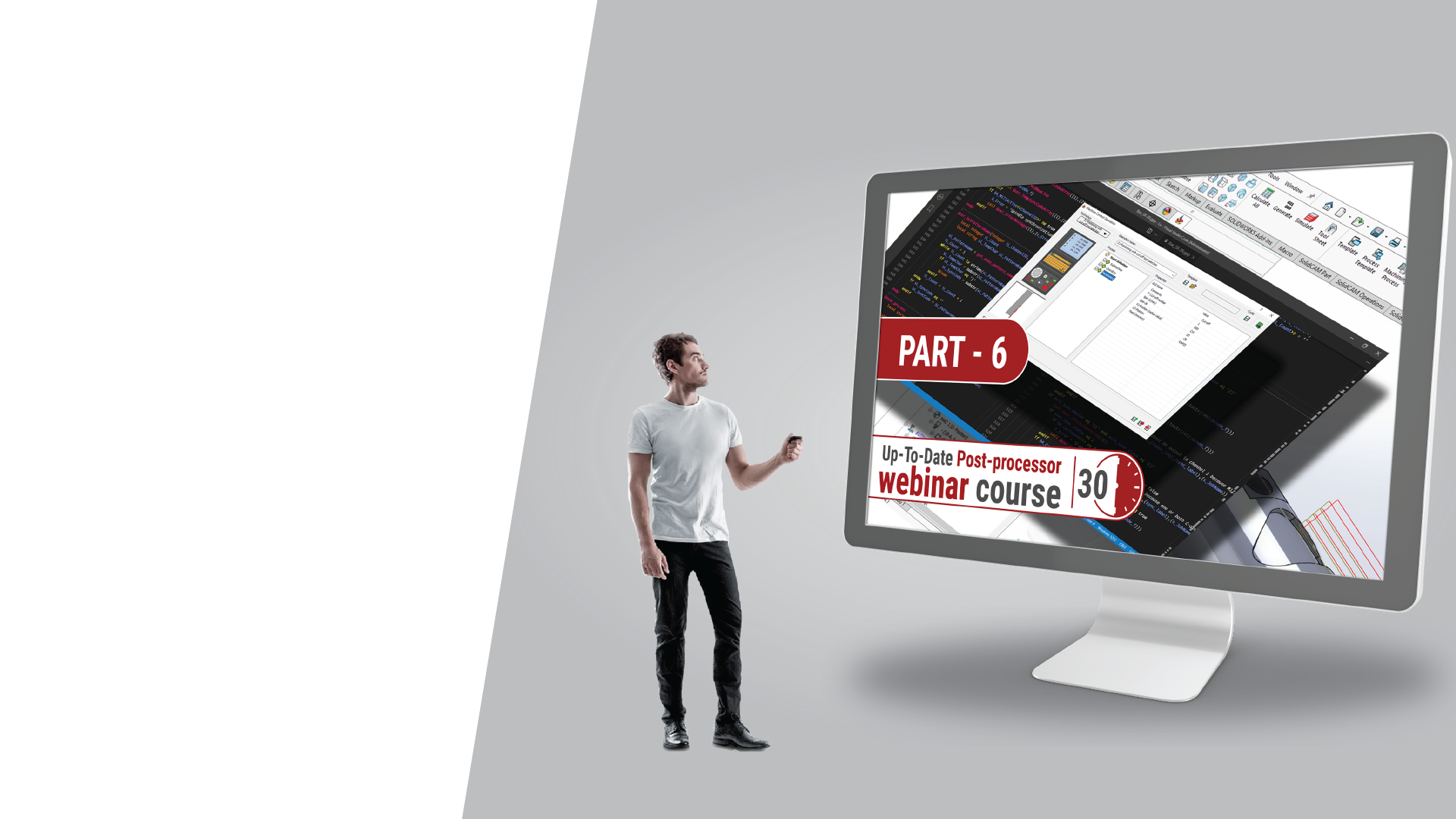 Up-to-date Post-Processors- What’s new in SC2021 SP4 -
Daniel Đurica

SolidCAM International Support manager
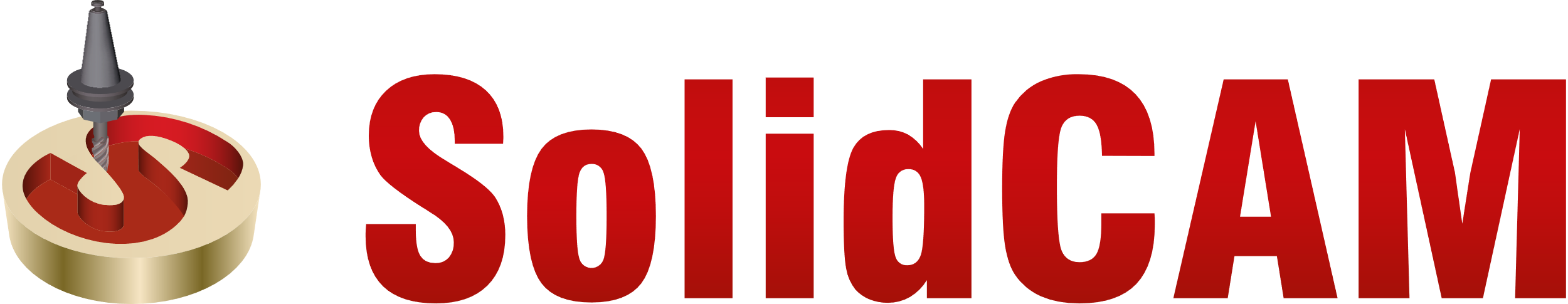 Mill-Turn: Complete output control over interpolated 4th axis
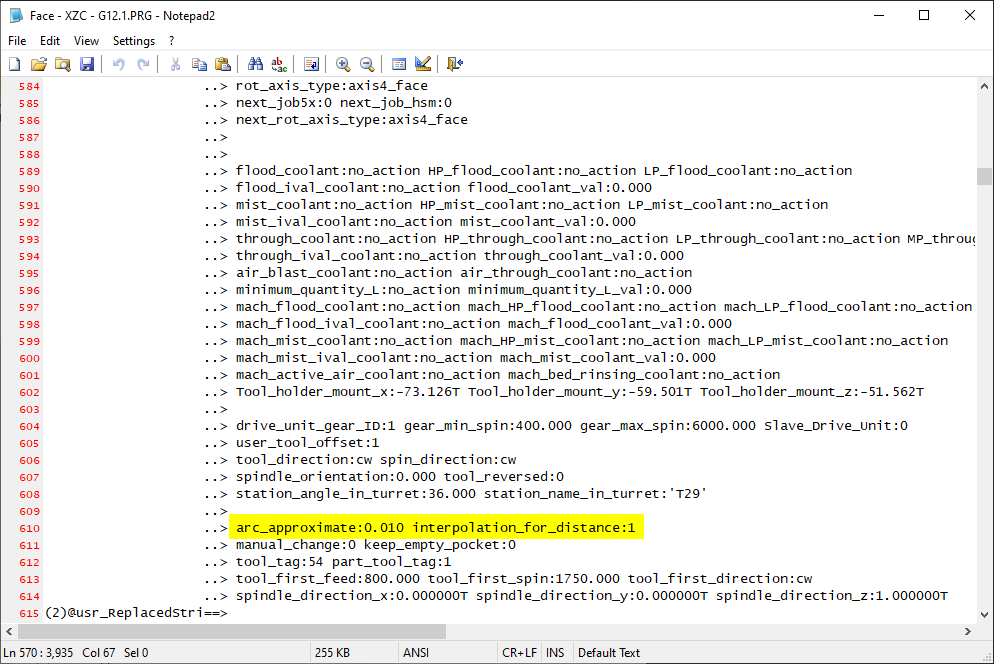 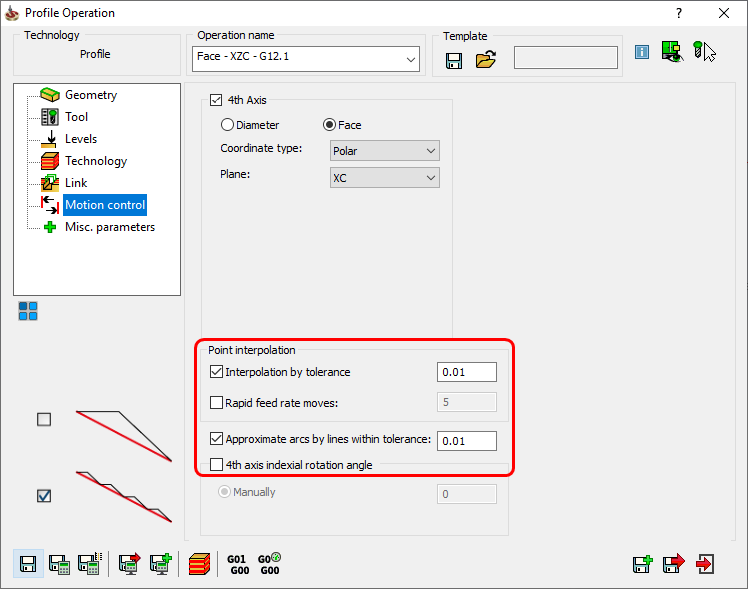 arc_approximate and interpolation_for_distance in @start_of_job
VMID: Support of Indexed Tool Stations
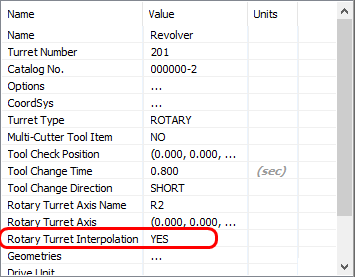 SC<=2020
SC2021
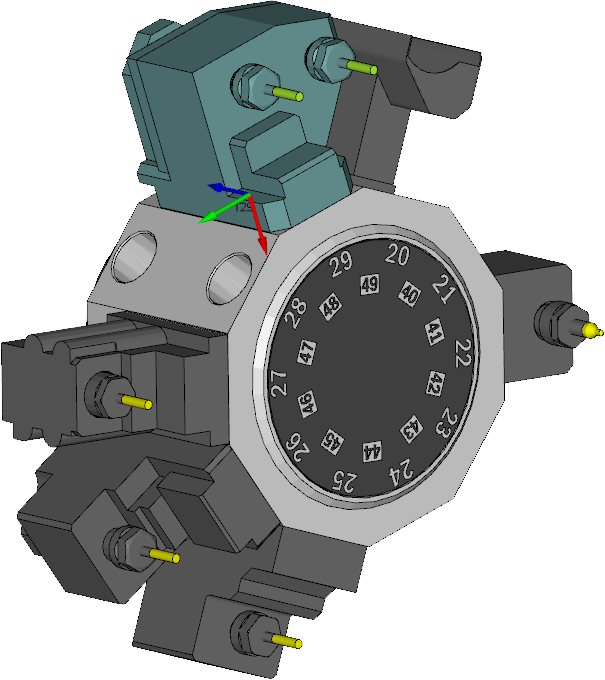 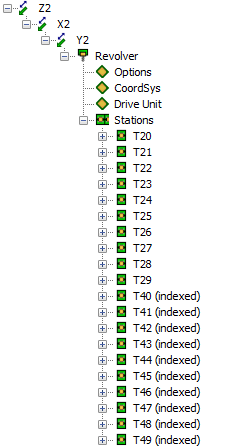 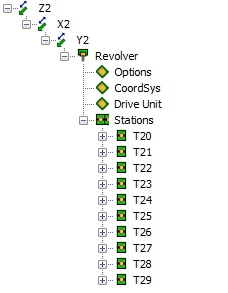 Real number of physical stations
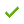 Smaller .xml mach sim data
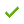 Easier Tool management
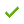 Mill-Turn/Swiss-Type: Support of Indexed Tool Stations
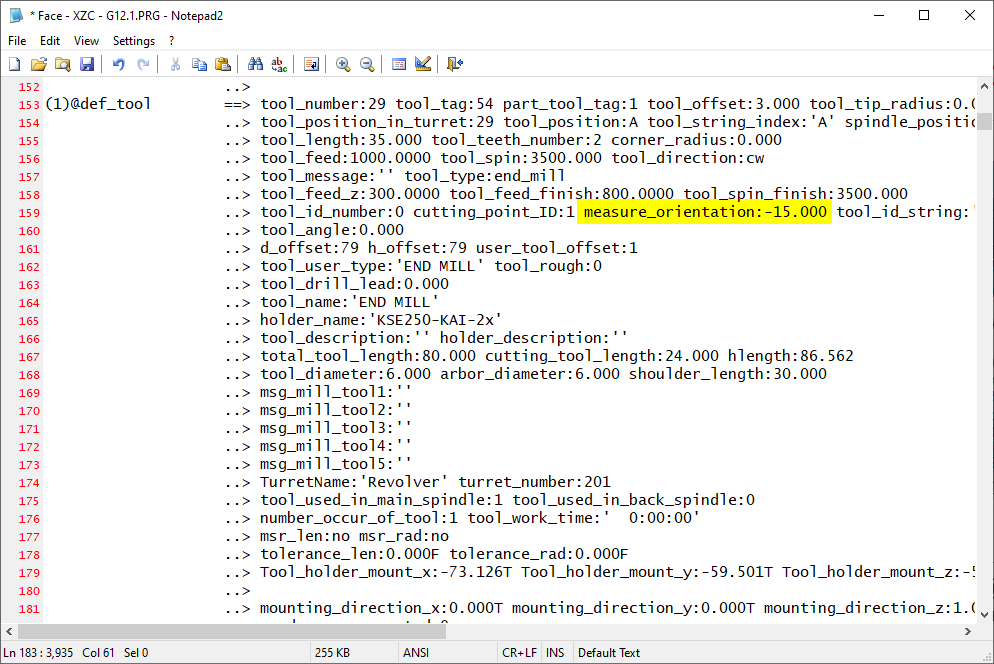 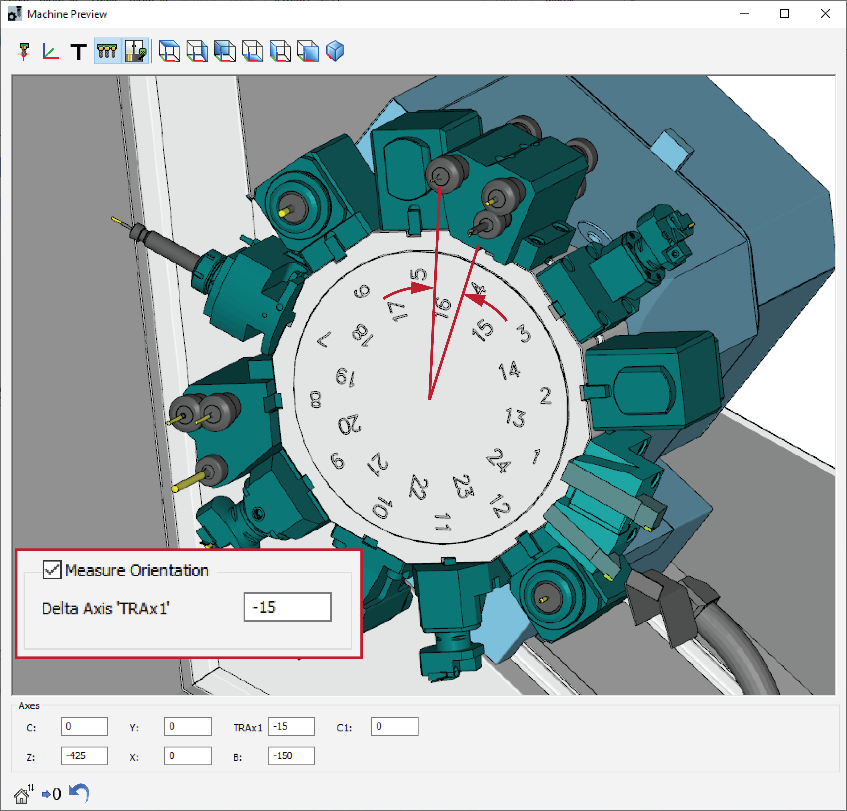 “measure_orientation” in @def_turn, @def_turn_tool, @change_tool, @change_turn_tool, @start_of_job
ToolKit: Sub-Tool support (Multi-Cutter Tool Item)
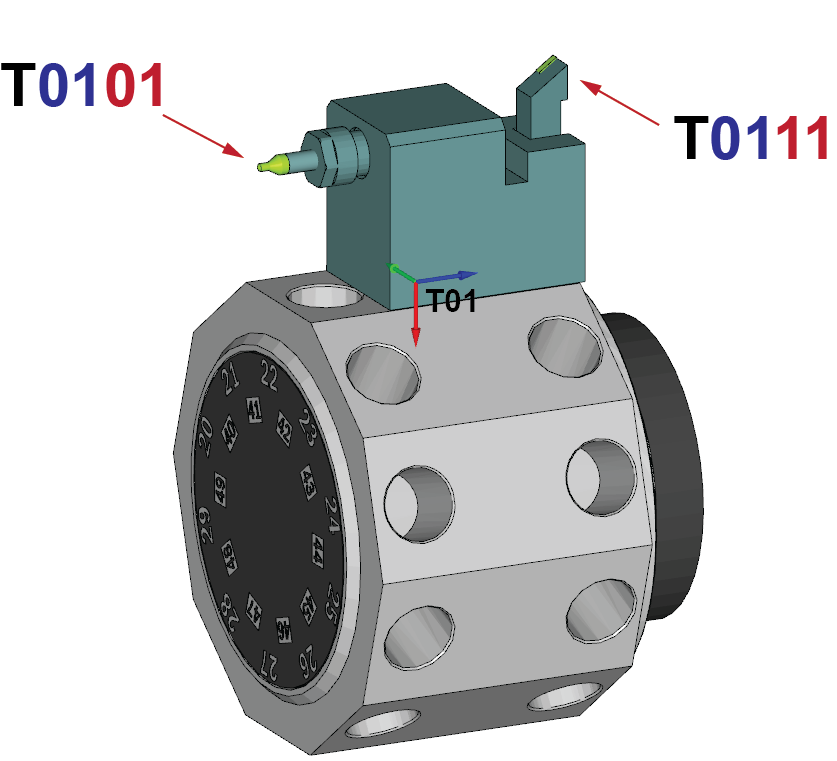 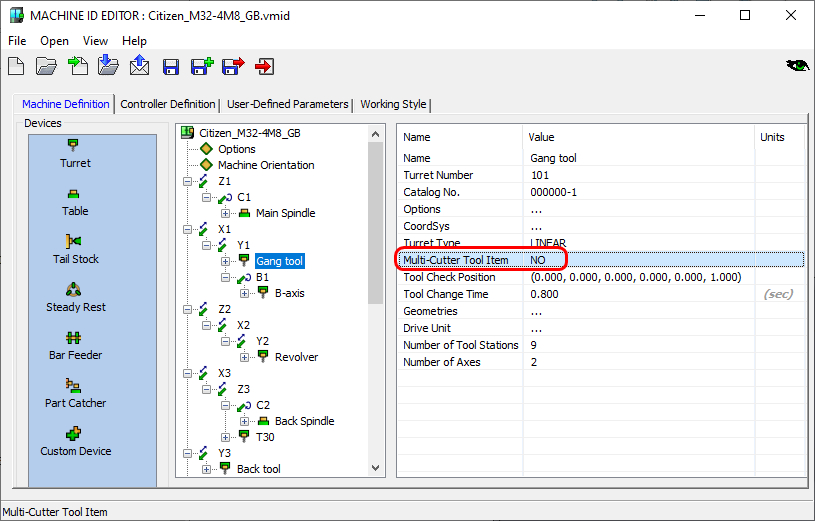 Allows using different Tool Number per cutter within one tool assembly
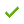 Allows using different Tool ID per cutter
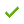 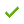 Resets Tool offset index per cutter
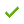 Property of each Turret. Default: No
Multi-Cutter Tool Item = NO
01 – Station Number 
01 – Offset Number
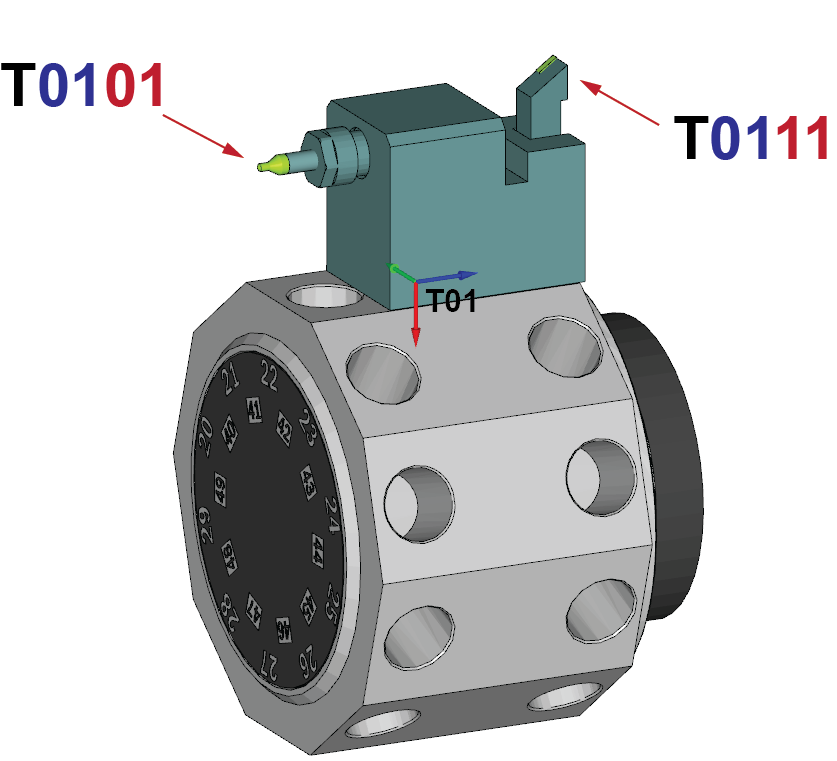 01 – Station Number 
11 – Offset Number
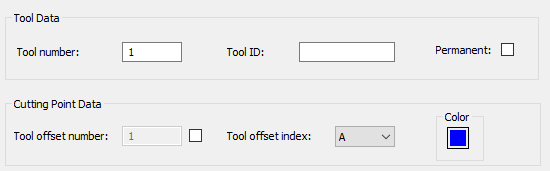 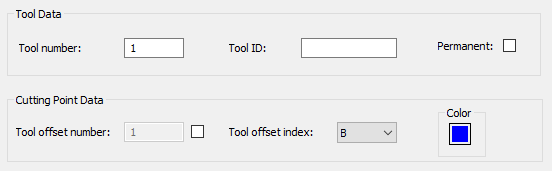 OR
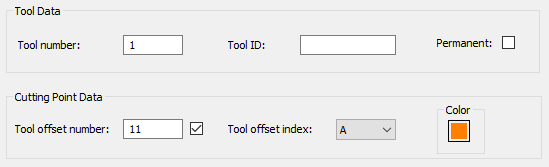 Multi-Cutter Tool Item = NO
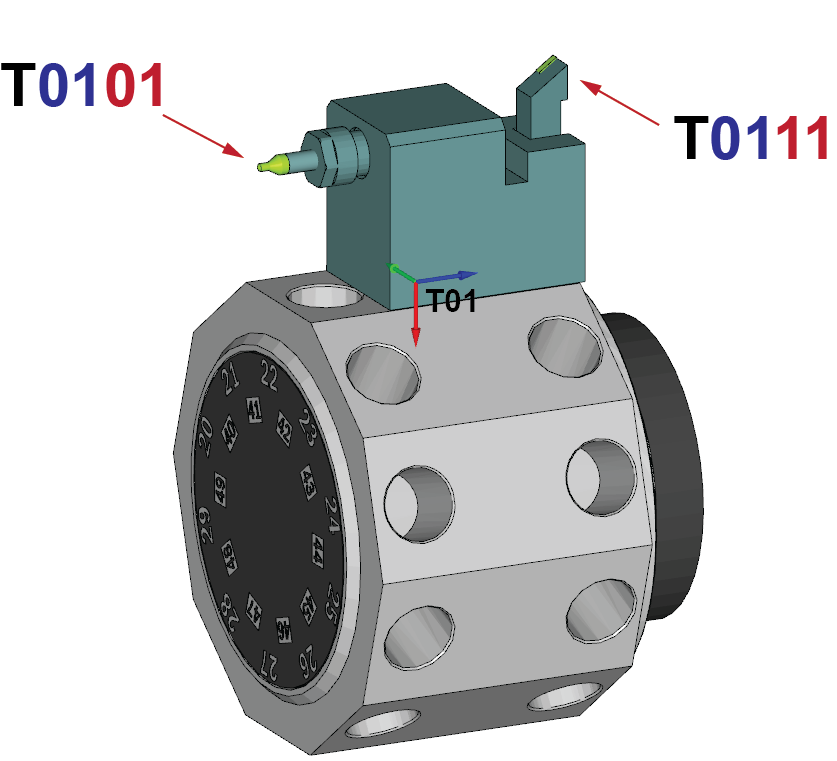 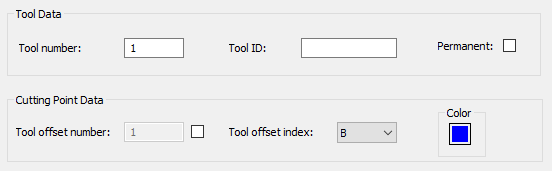 01 – Station Number         (tool_position_in_turret)
 
11 – Offset Number
         (tool_position*)

         (d_offset – T)
         (tool_offset_number – M)
OR
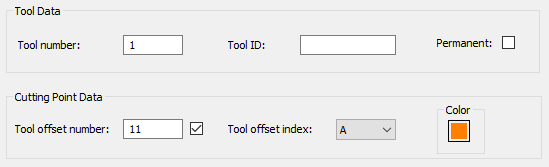 OR
*Offset Number = tool_position_in_turret + (tool_position * 10 – 10)
Multi-Cutter Tool Item = NO
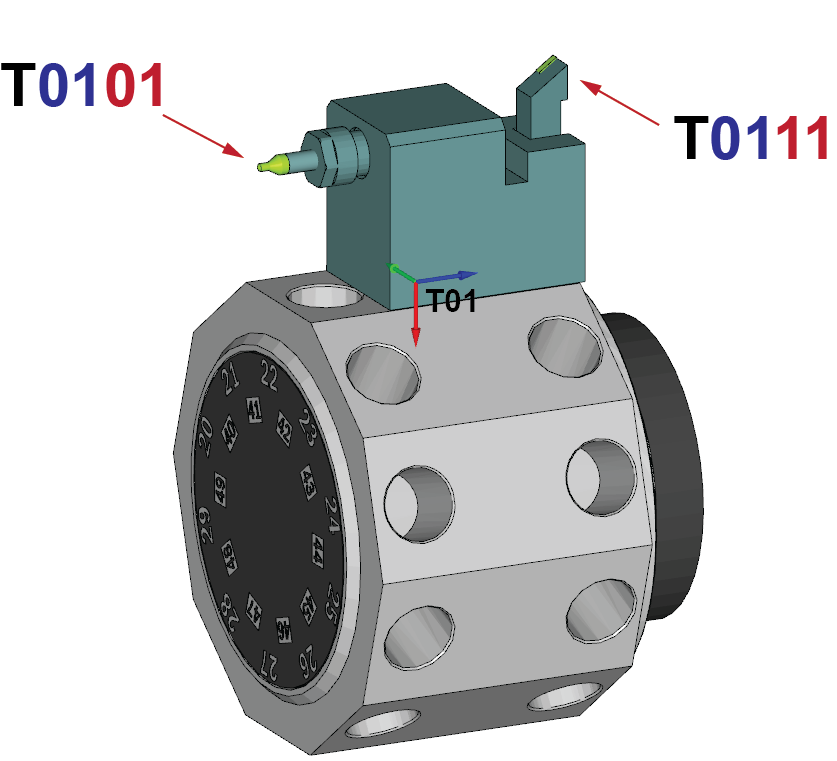 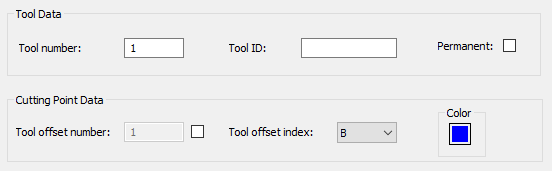 01 – Station Number         (tool_position_in_turret)
 
11 – Offset Number
         (tool_position*)

         (d_offset – T)
         (tool_offset_number – M)
OR
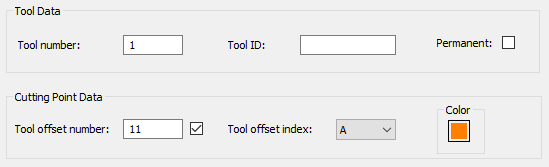 OR
*Offset Number = tool_position_in_turret + (tool_position * 10 – 10)
Multi-Cutter Tool Item = NO
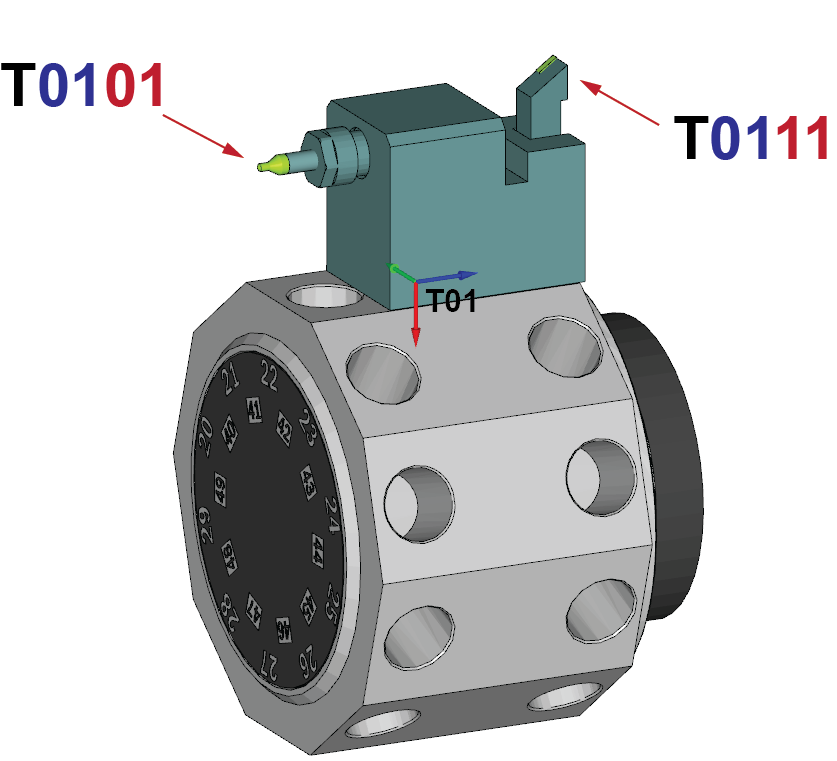 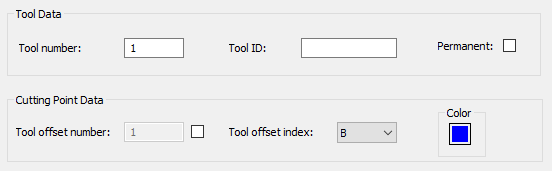 01 – Station Number         (tool_position_in_turret)
 
11 – Offset Number
         (tool_position*)

         (d_offset – T)
         (tool_offset_number – M)
OR
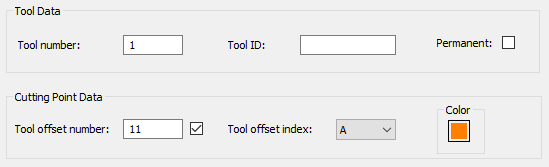 OR
*Offset Number = tool_position_in_turret + (tool_position * 10 – 10)
Multi-Cutter Tool Item = YES (Revolver)
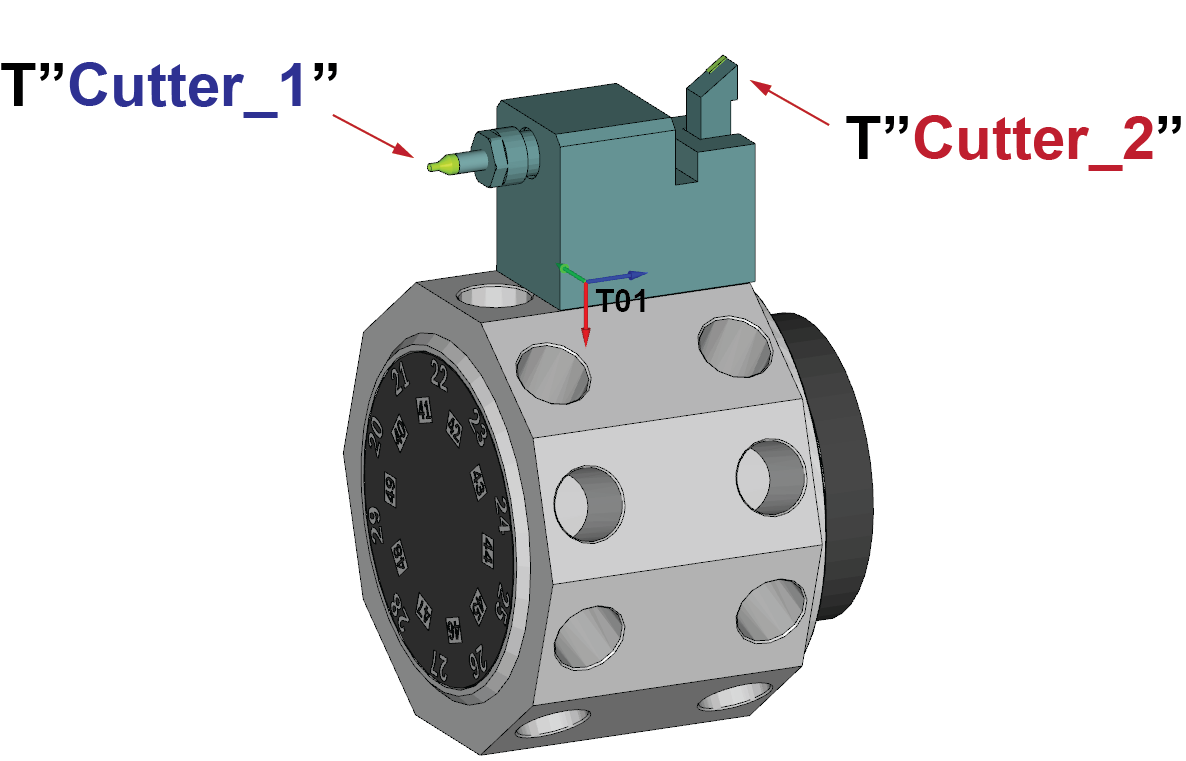 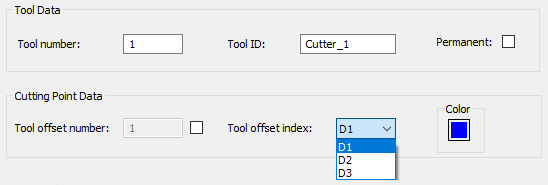 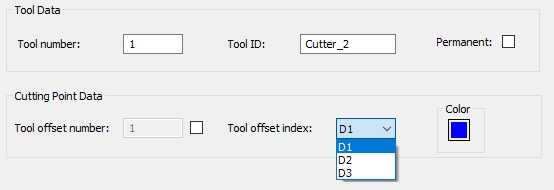 Allows different Tool Number
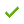 Allows different Tool ID
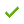 Resets Tool offset index per cutter
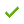 Multi-Cutter Tool Item = YES (Revolver)
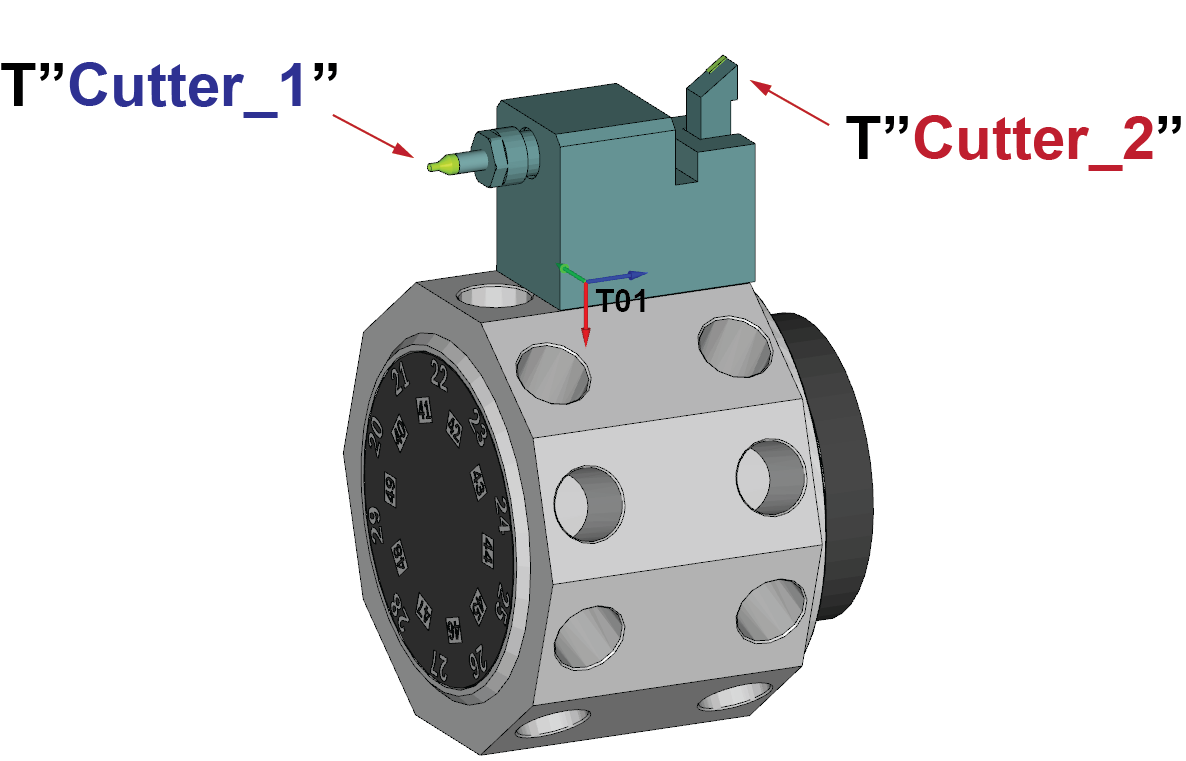 Cutter_1/2 – Tool ID                        (tool_id_string)
 
D – Offset Number
         (tool_position)

         (d_offset – T)
         (tool_offset_number – M)
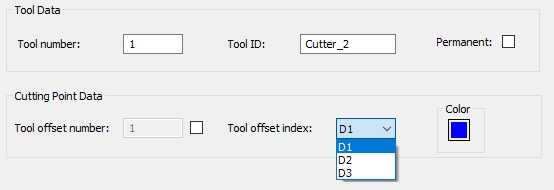 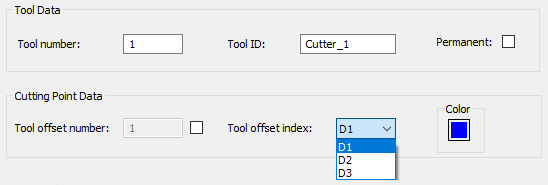 Multi-Cutter Tool Item = YES (Spindle)
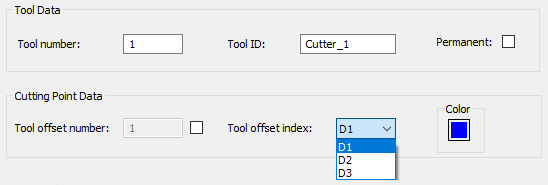 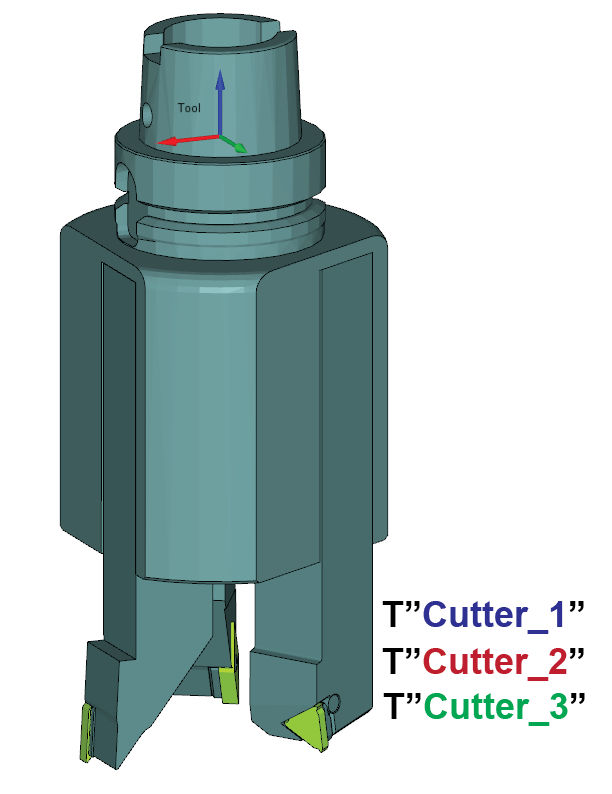 Cutter_1/2 – Tool ID                        (tool_id_string)
 
D – Offset Number
         (tool_position)

         (d_offset – T)
         (tool_offset_number – M)
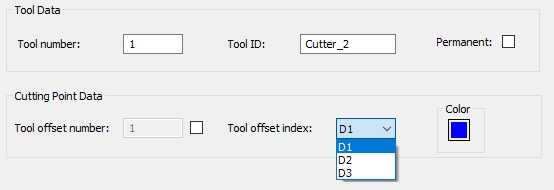 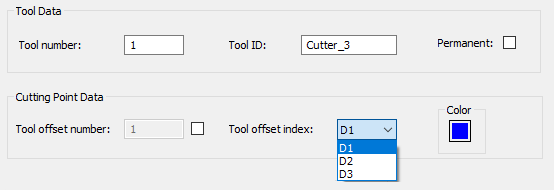 Multi-Cutter Tool Item = YES (Spindle)
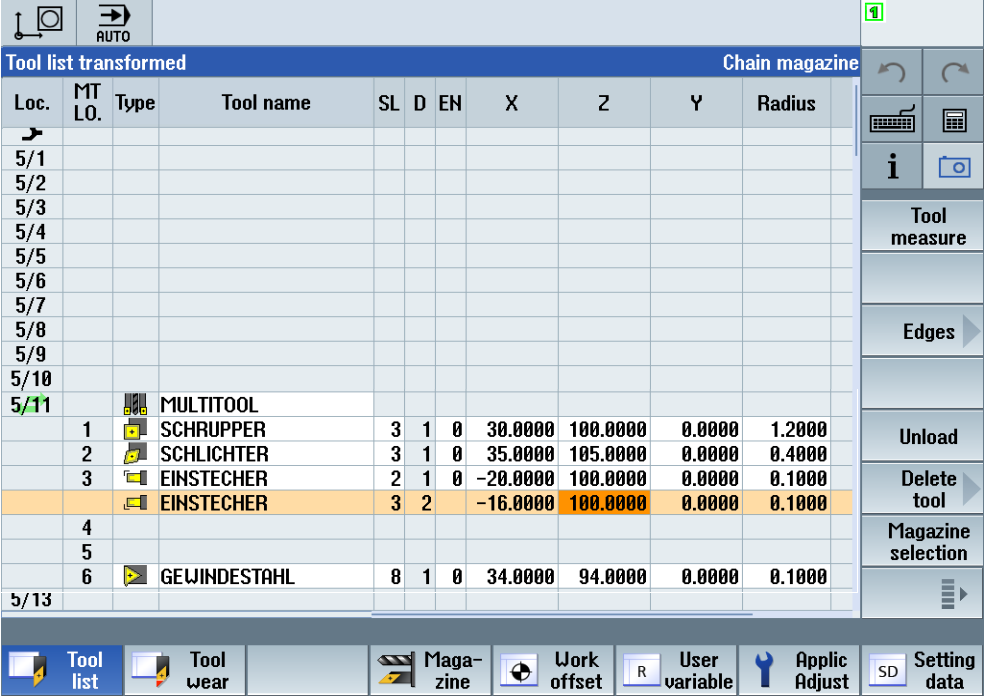 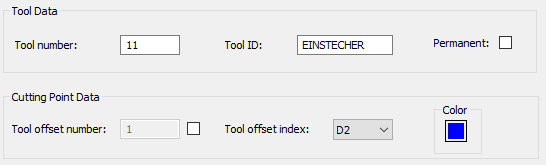 Tool Number – 11
Tool ID – EINSTECHERD-Offset – D1/D2
Multi-Cutter Tool Item = YES (Spindle)
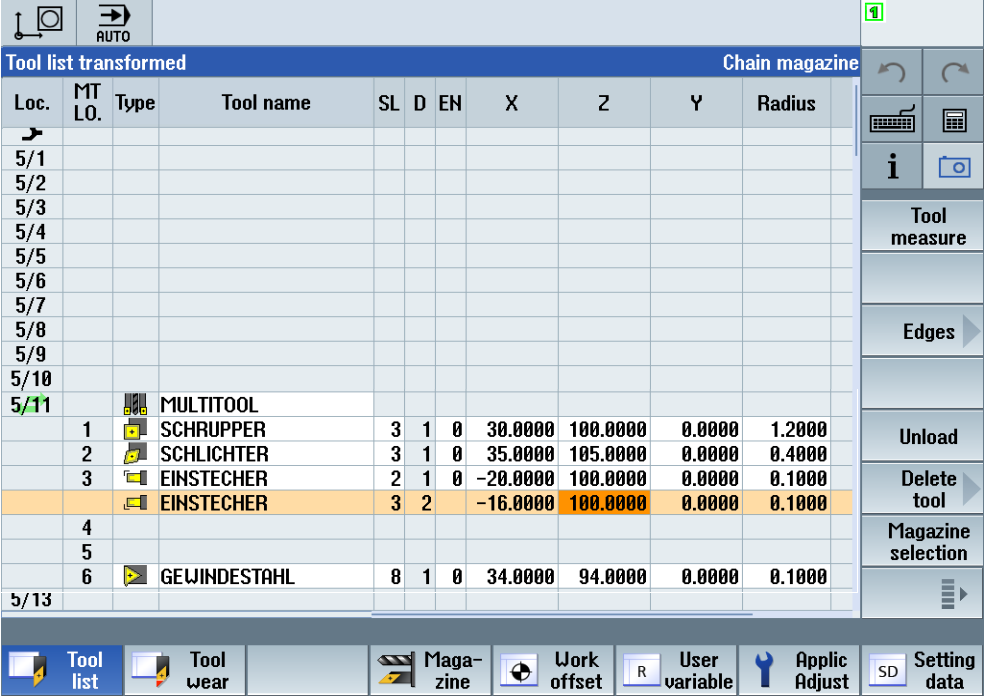 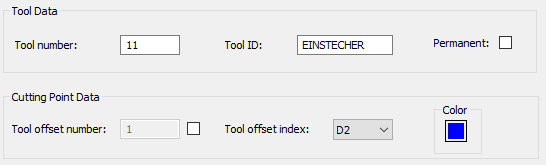 Tool Number – 11
Tool ID – EINSTECHERD-Offset – D1/D2
Multi-Cutter Tool Item = YES (Spindle)
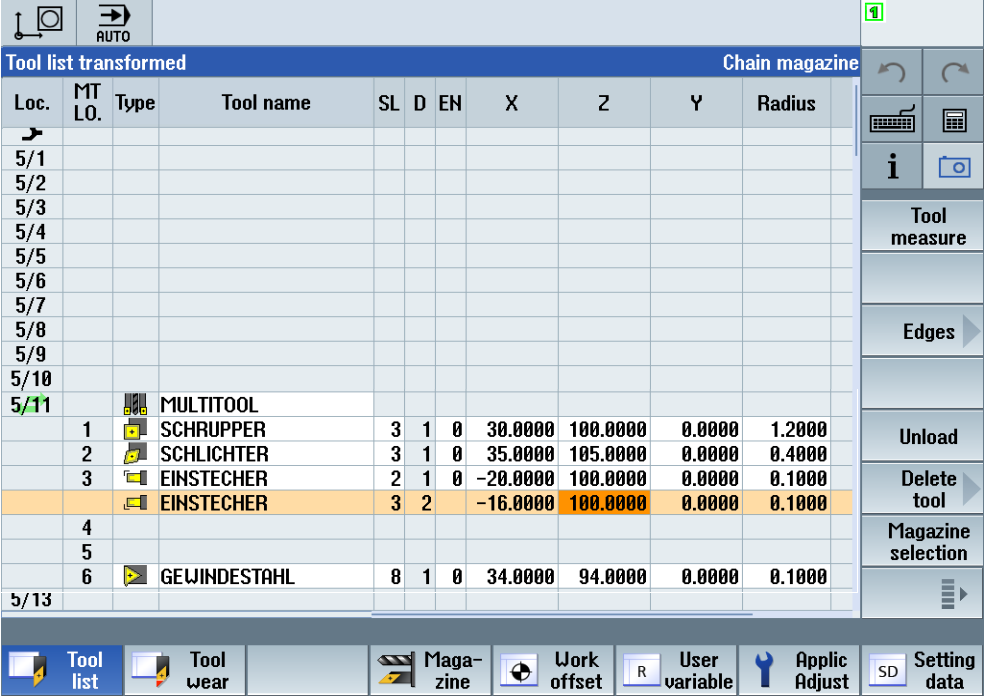 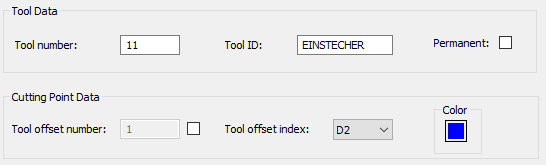 Tool Number – 11
Tool ID – EINSTECHERD-Offset – D1/D2
Conversion of Cutter cutting points from earlier versions
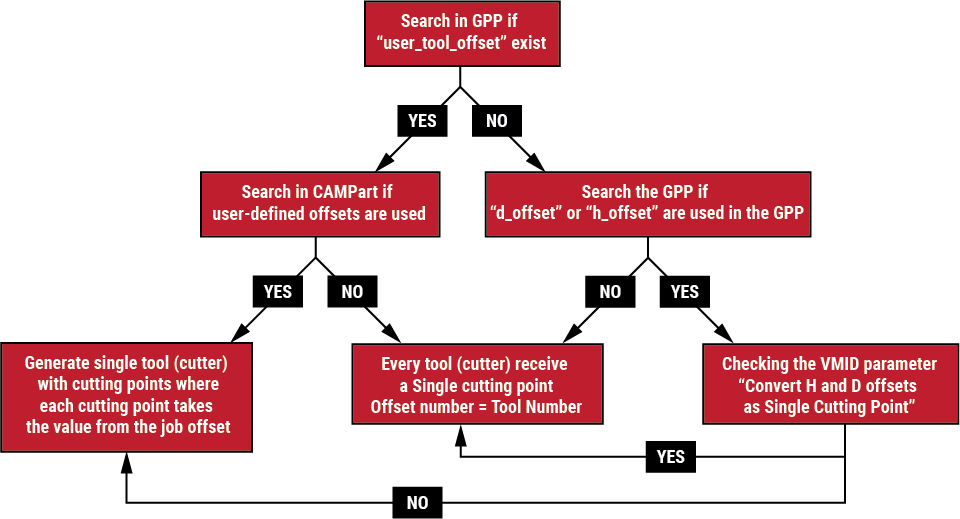 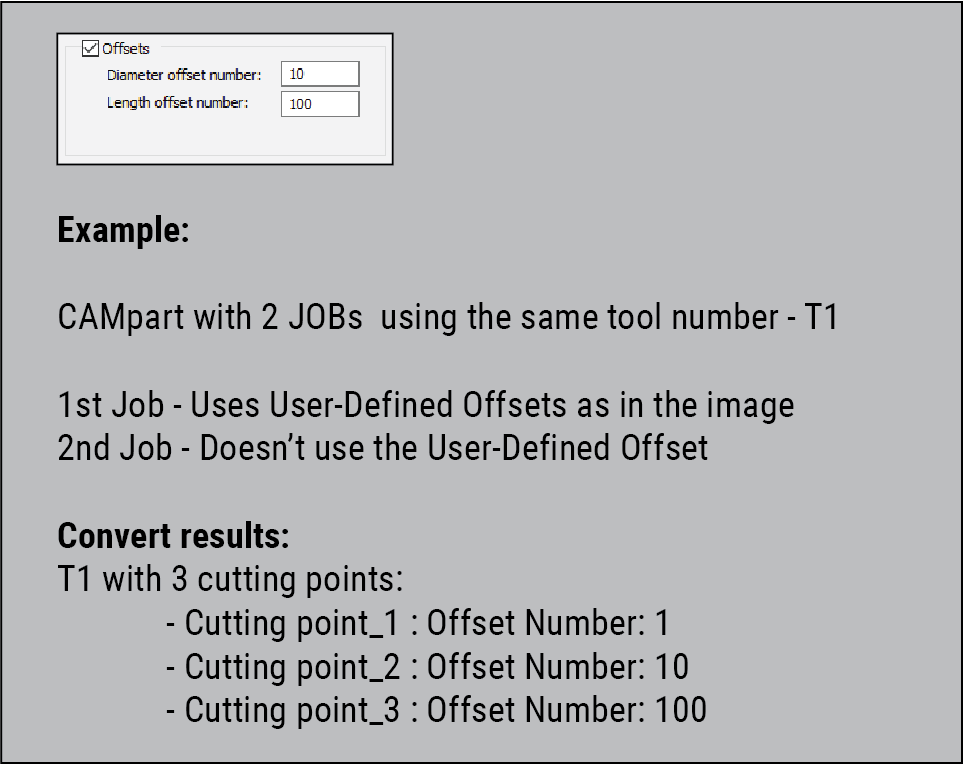 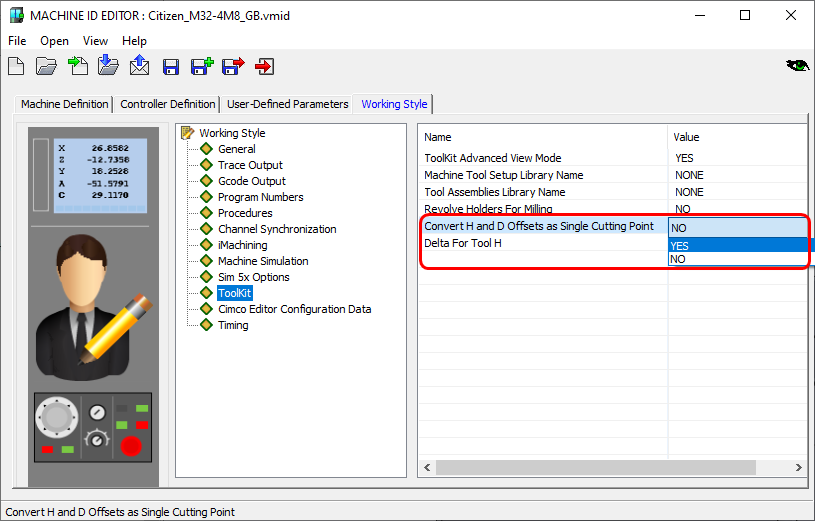 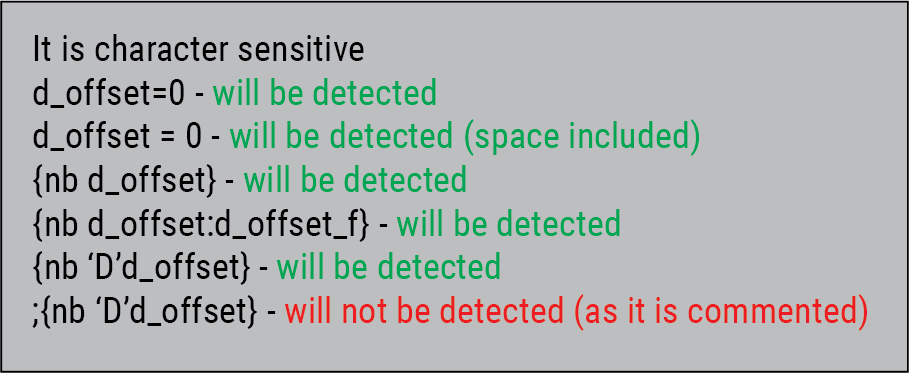 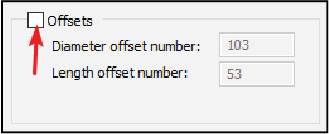 Machine Simulation: New .xml stucture
Case study: Citizen M32-4M8
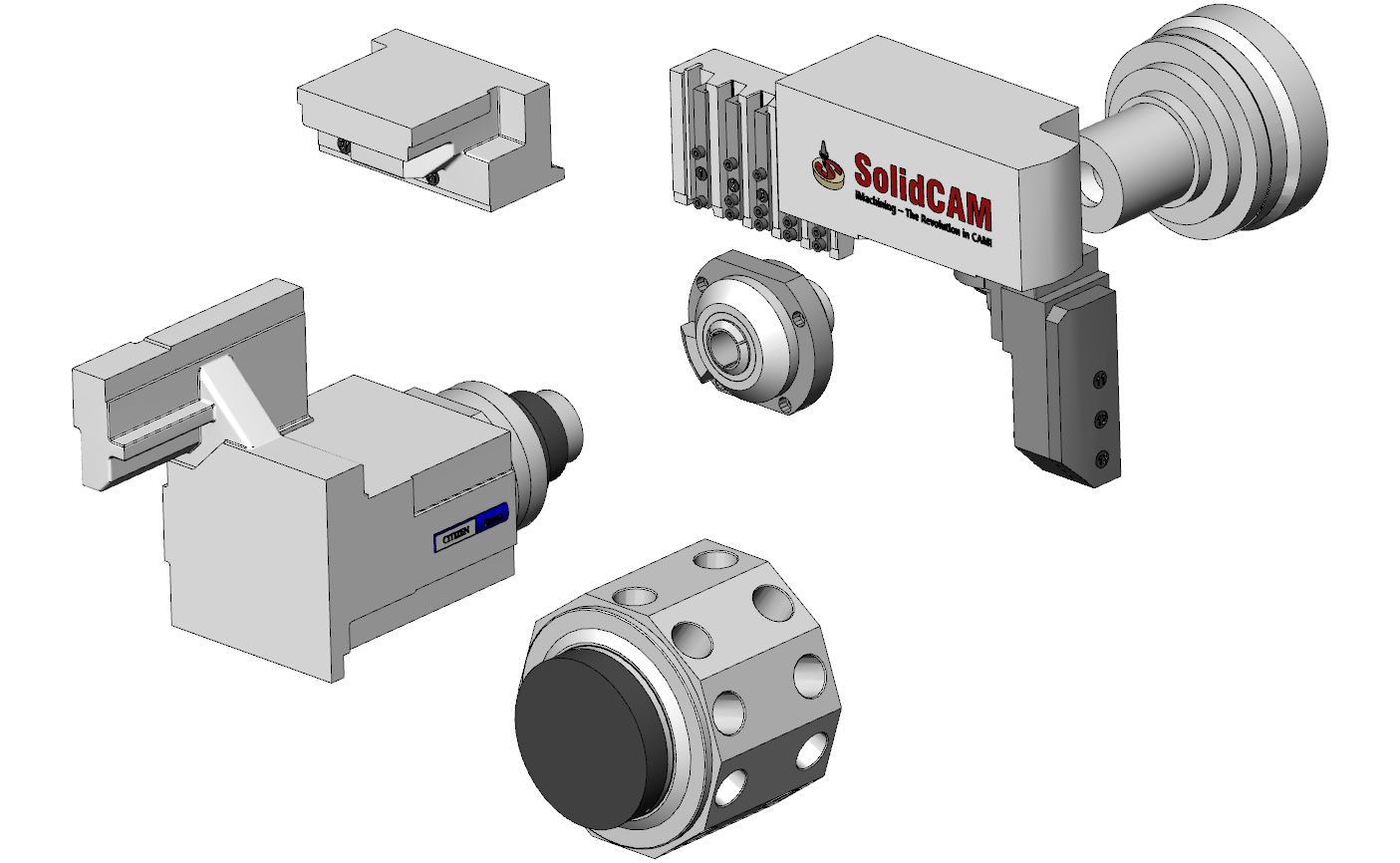 Machine Simulation: New .xml stucture
SC2021 SP4
<SC2021 SP4
Case study: Citizen M32-4M8
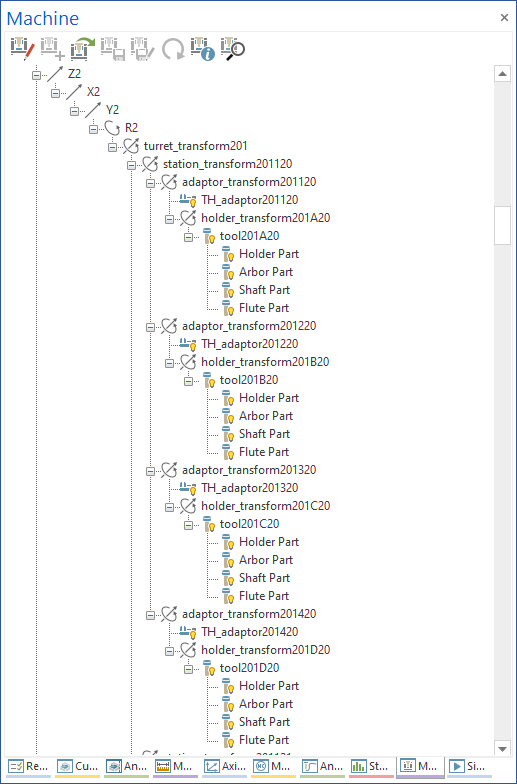 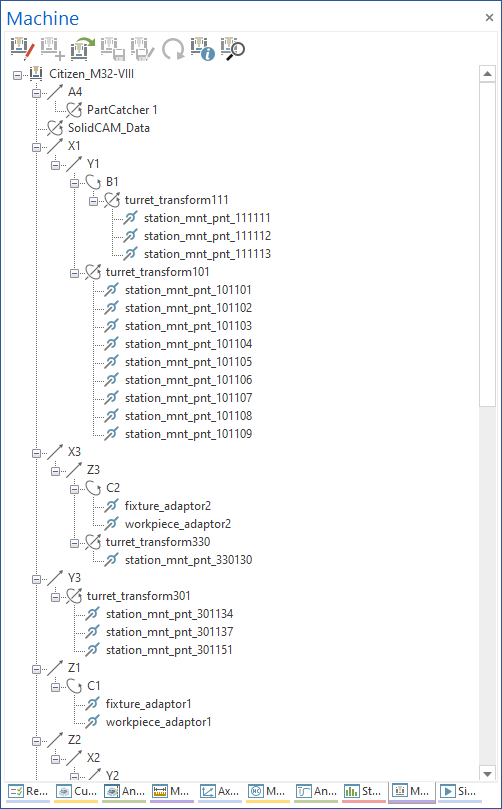 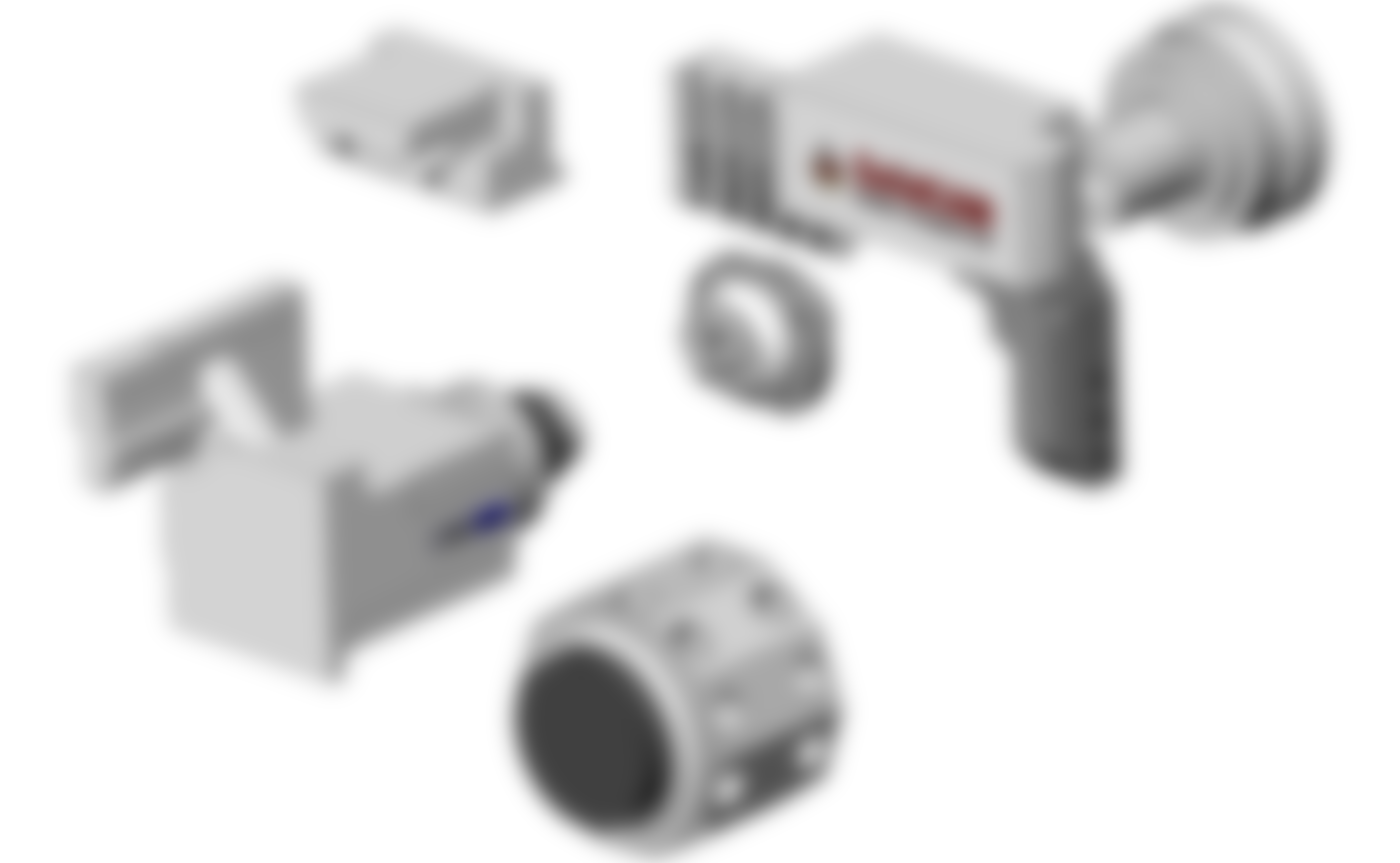 Reduced and simplified transformations
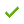 Eliminate limits with the number of used cutters in tool assembly
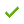 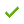 Added target_stock3/4/x in the case of multi-channel machines
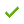 Simplifies the collision definition and performance
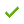 Reduce the loading time of machine simulation
220KB
18KB
Machine Simulation: New .xml stucture
<SC2021 SP4
SC2021 SP4
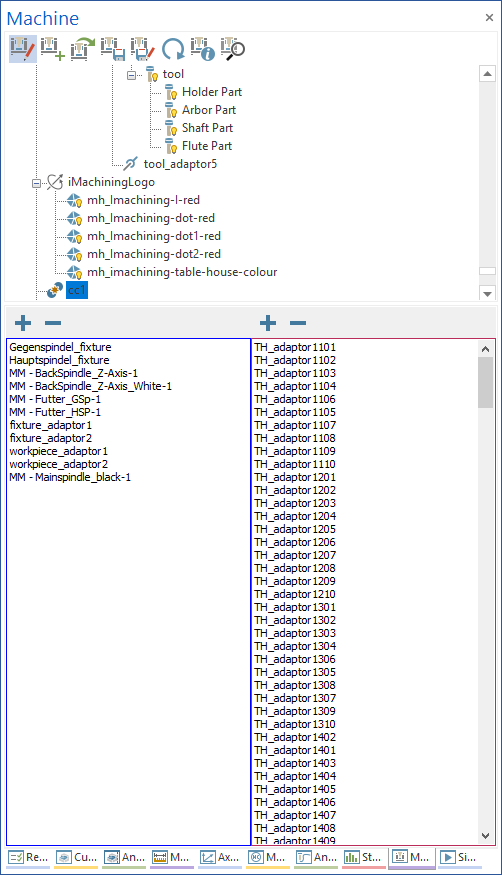 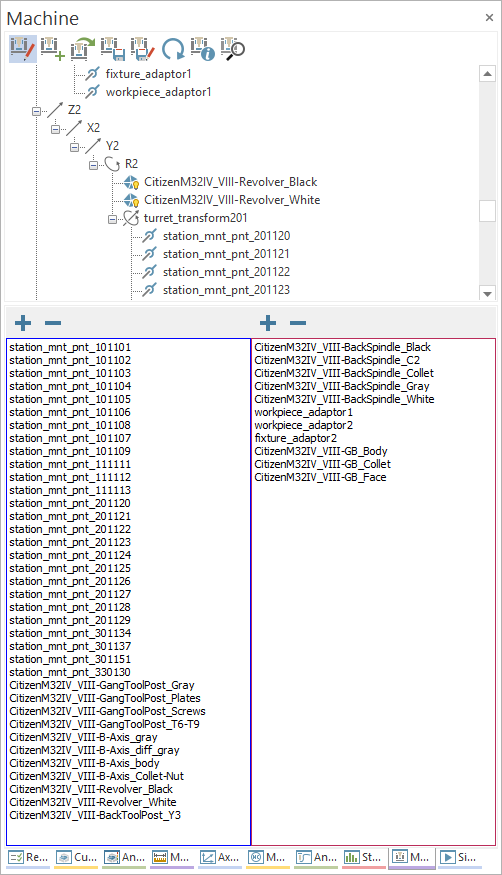